Can confidential information be shared?
A guide to analyzing the question
Mark Botts & Jill Moore
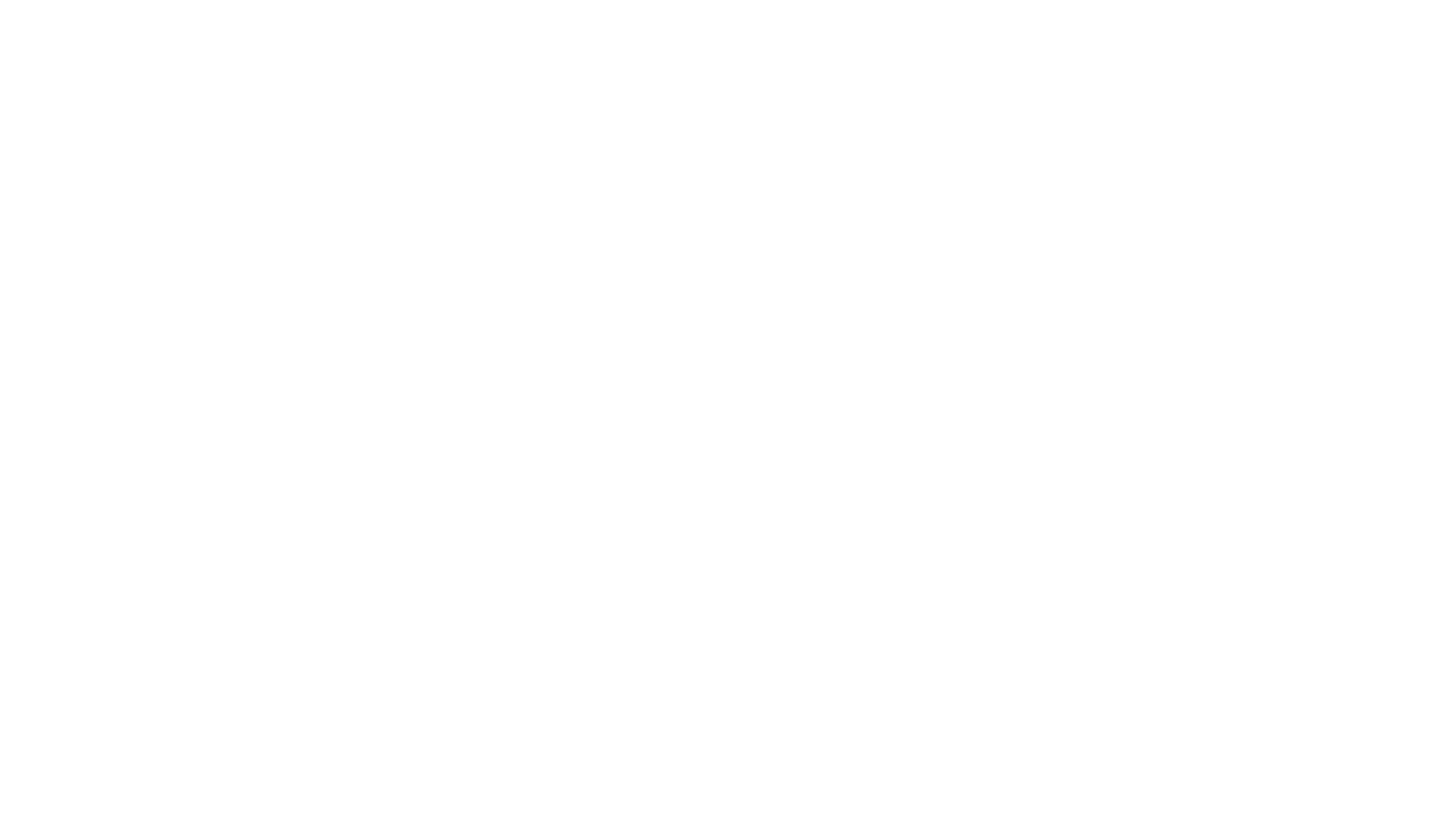 Why are we talking about this?
People or agencies may want to share information:
To facilitate post-overdose response efforts
To link people with SUD with community services that support their treatment or help their families
To share information with the community about the impact of SUD on health or families
Before sharing, it’s important to know if the information is confidential, and if so how to manage it.
[Speaker Notes: Jill
Example: Mark has been working with the Cabarrus County Substance Use Network (SUN) project, a community team of agencies sharing information for the purpose of providing and coordinating opioid treatment and social services for mothers and their families.

Mark: I changed the picture to a group at work. --JM]
Setting Expectations
This session will not answer all your confidentiality questions!

This session will identify the basic information that is needed to analyze a confidentiality question.
[Speaker Notes: Jill
Participants won’t be able to analyze confidentiality questions and reach an answer based on the information provided today. Nor will we be able to answer specific confidentiality questions during this session.
Teams may want to take actions that involve information sharing. Will want to know if that information is confidential under one or more laws; and if so, what does that mean for the specific information sharing you have in mind.
Don’t want you to view confidentiality laws as an insurmountable barrier. They aren’t. Think of them more as a stop sign. Stop and look at your situation, gather necessary information before you proceed. 
Turn over to Mark to describe the approach we take to analyzing these questions.]
Basic Information Sharing Questions—A Step-by-Step Analytical Approach
Is the information sharing you want to conduct subject to one or more confidentiality laws?

If so, does the law let you share the information in the manner—and for the reasons—you want to?
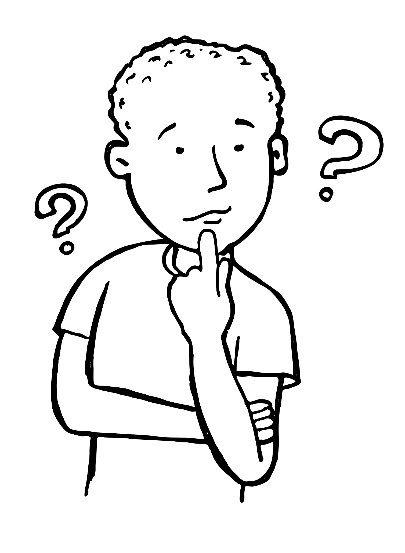 Does the law let us do this?
[Speaker Notes: Mark]
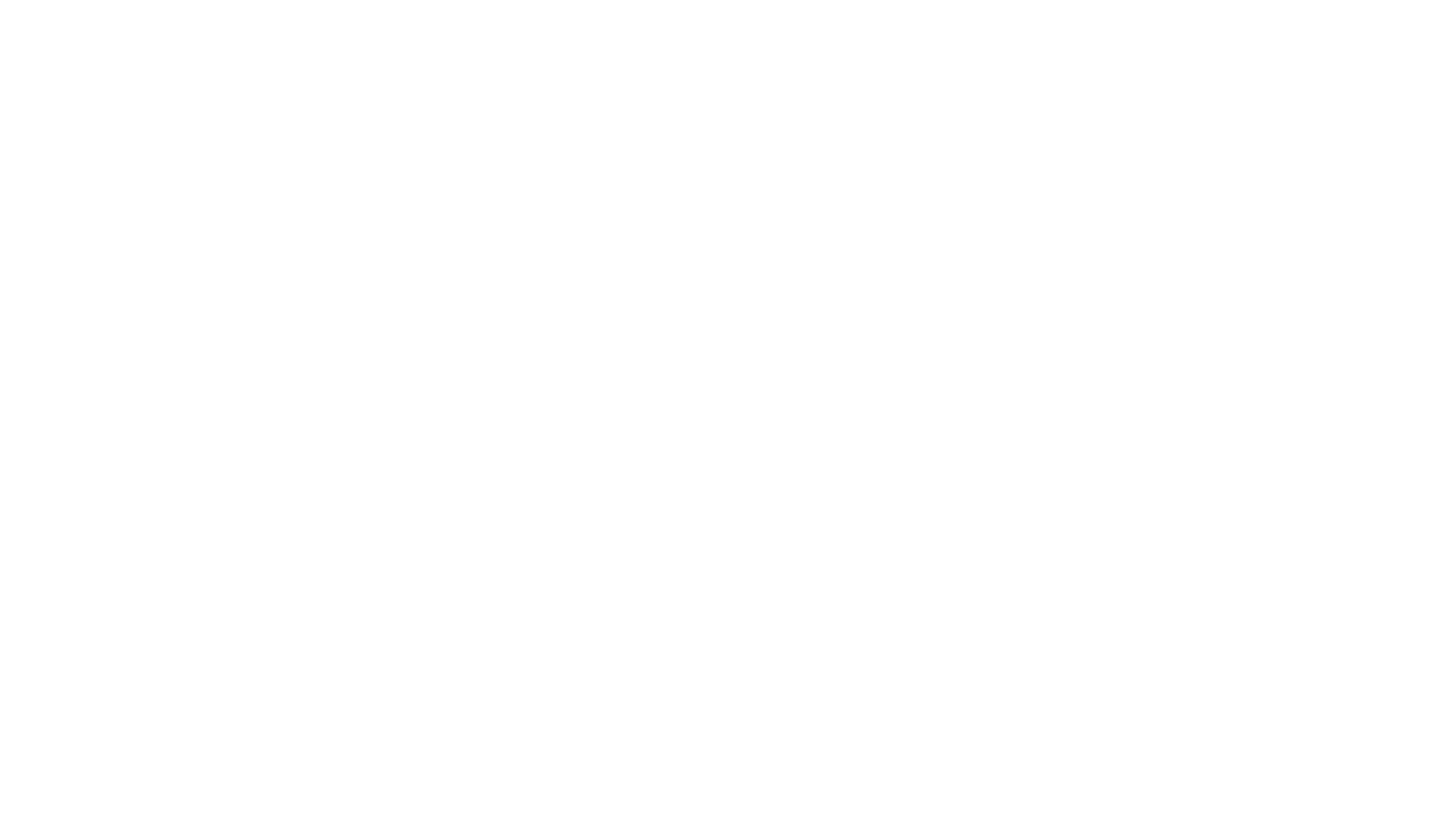 Is the information sharing activity governed by one or more confidentiality laws?
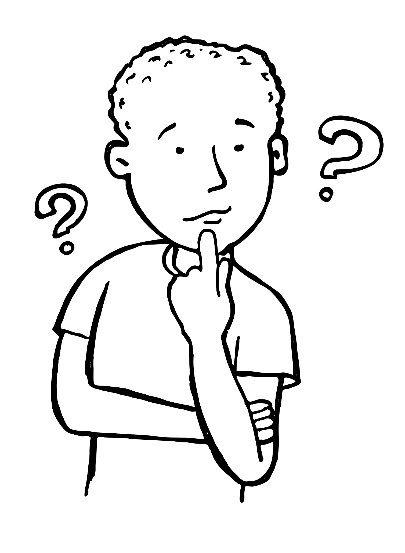 What information do you want to share? 
Who has the duty to follow the law or laws that apply to the information?
What is the duty of confidentiality?
[Speaker Notes: Mark]
What information?
What is the nature of the information and is it confidential under one or more laws?

Speaking generally,
Health care information is confidential under the HIPAA Privacy Rule
Mental health care information is confidential under a state law (122C)
Substance use disorder treatment information is confidential under federal law (42 CFR 2)
EMS information is protected by a state law (143-518)
Student information is protected by FERPA 
Communicable disease information is protected by a state law (130A-143)
[Speaker Notes: Mark]
Who has a duty of confidentiality?
Who has a duty to follow the laws that apply to confidential information?
HIPAA governs health care providers and other “covered entities”
G.S. 122C applies to mental health care providers and those who receive information from these providers 
42 CFR 2 applies to substance abuse treatment providers and those who receive information from these providers 
G.S. 143-518 applies to EMS providers
The Family Educational Rights and Privacy Act applies to public schools
GS 130-143 applies to anyone who has information that identifies someone as having a reportable communicable disease
Note: If you are asking for information from an agency or professional covered by one or more of these laws, they should be able tell you that!
[Speaker Notes: Mark]
What and Who—The Need to be Specific
We will need to get specific about the 
nature of the information and who has it or initially
obtained it.

Example: Child’s uncle living in the home is addicted
to pain killers.
Is that information confidential under 42 CFR 2, the federal law governing SUD treatment services? 

42 CFR 2 restricts the disclosure of  information that:
Would identify a patient of SUD services as someone who has a SUD, and
Was obtained by a SUD program for the purpose of diagnosing or treating SUD.
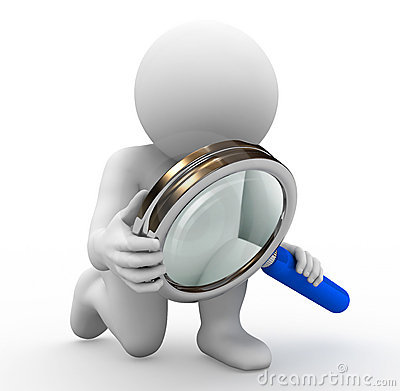 [Speaker Notes: Mark]
Example—Is the information confidential?
Record of child’s mental health treatment in possession of MH treatment agency says in the social/family history section that the mother, at intake of the child, reported that an uncle living in the home is addicted to pain pills. 
Is this substance use information protected by 42 CFR 2?                   No, 42 CFR 2 governs information received by a substance abuse program for the purpose of treating SUD, diagnosing SUD, or referring for SUD treatment. The information was not obtained by a substance abuse program for these purposes.
Is this information protected by GS 122C?  Yes.
[Speaker Notes: Mark]
Examples—Who has a duty of confidentiality?
Health care provider discloses protected health care information about a patient to the child protective services unit of the department of social services.
Does the health care provider have a duty to follow HIPAA when disclosing the information? 
Does DSS have a duty to follow HIPAA before redisclosing the information?
Substance abuse program discloses SUD information about a SUD patient to the child protective services unit of DSS.
Does the SA program have a duty to follow 42 CFR 2 when disclosing the information? 
Does DSS have a duty to follow 42 CFR 2 before redisclosing the information?
[Speaker Notes: Mark]
What is the Duty of Confidentiality?
General rule of nondisclosure: If you or your agency is governed by one or more confidentiality laws then you may not disclose information that is confidential under that law or laws 
Except as authorized or required by that law
Every confidentiality law has exceptions that allow information to be disclosed in particular circumstances described in:
The confidentiality law itself, or 
The patient’s written authorization (consent for release).
[Speaker Notes: Mark]
Basic Information Sharing Questions
Assume the information sharing you want to conduct is governed by one or more laws because, 
The information is confidential under those laws
Some of the parties to the information sharing are bound by those laws
They have a duty NOT to share UNLESS they can find a provision—an exception to confidentiality—in those laws that permits the sharing

How do we determine if there are one or more exceptions that allow the information sharing?
OMG! It’s confidential?!!!
What now?
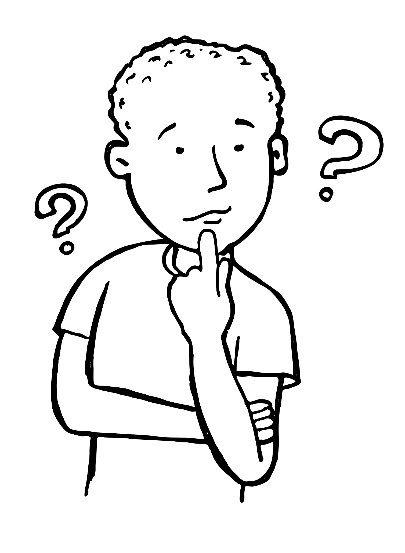 [Speaker Notes: Mark]
Basic Information: The Three Ws
[Speaker Notes: Jill
There’s not just one confidentiality law, there are many.
Within those laws, there are a lot of different provisions – basically different rules for different situations. Which one applies? It depends. 
What does it depend on? In large part on the answers to three questions, that I call the three Ws, for what, who, and why. 
The first W is WHAT: What specific information will be used or disclosed? Names? Diagnosis or other health status information? 
The second W is WHO: Who will the information be shared with as a result of the use or disclosure? For example, different rules apply if the recipient is a health care provider, versus a law enforcement officer.
And the third W is WHY: Why is the information being used or disclosed? Or in other words, what is the purpose of the use or disclosure? 

All three Ws are important, but the final W—the why—is often the most important because the practice rules that confidentiality laws establish tend to be purpose-driven. 

For example, under HIPAA, if the purpose of information-sharing is to provide for the treatment of an individual, there’s a specific part of HIPAA that addresses treatment, and it’s designed to allow information to flow fairly freely, in order to better support individual’s health care. On the other hand, if the purpose is to provide medical records for a court proceeding, there’s a different rule for that, and it’s considerably more restrictive, allowing the disclosure only after particular steps are taken to ensure the patient’s confidentiality is protected.]
Example: May a health care provider disclose confidential patient information to law enforcement?
*If laws other than HIPAA apply, the answers may be different
[Speaker Notes: Jill
(Example assumes sharing without patient permission)
Just because they can disclose to LE doesn’t mean they have to (except when disclosure is required by law)]
Summary: Information-Sharing Analytical Framework